湘威驾校需求文档汇报
征程二
源志不凡团队
一、准备
二、过程
First
三、总结
3.电话联系
一、准备
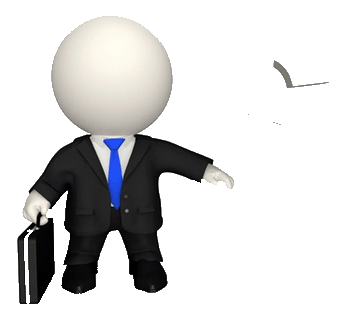 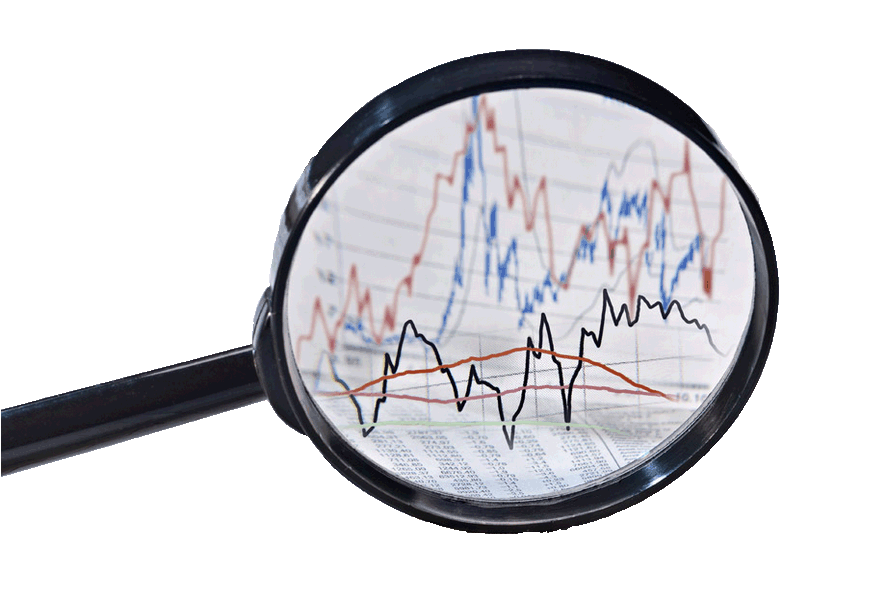 业务
主要经济业务
1. 研讨
4.出发
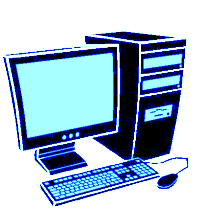 2.查询
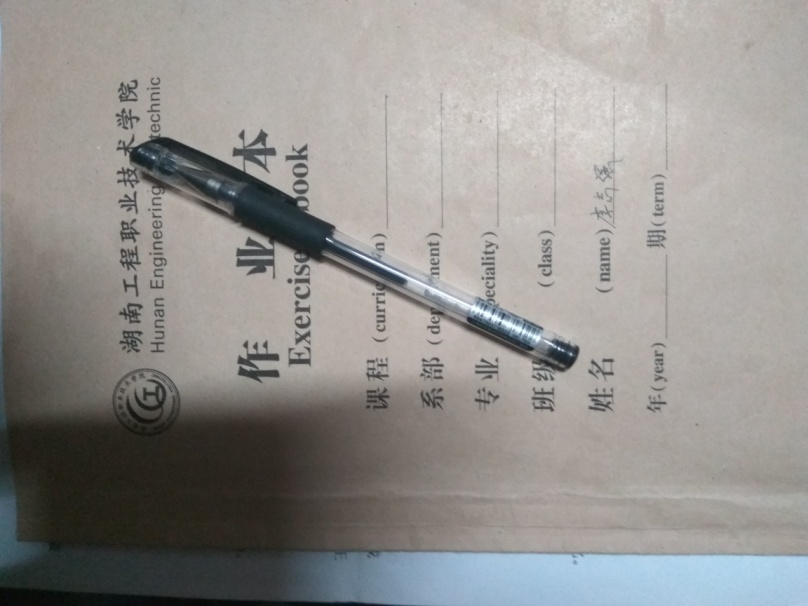 前期准备
为了本次的需求文档制作，我们准备了所需的材料,和商谈中所需用到的东西。
1.研讨
在面对面交谈前需要准备的：本子、笔、调研资料
客户将在交谈中提出的问题，并且该如何回答
着装准备
调研文档
用自己团队所做的调研文档给客户看作为参考。
二、过程
建议
对客户在某些方面的想法提出一点建议，引导客户进行需求文档制作。
共识
在一番的交谈协商中，我们最终达成一致的共识。
在此次的面对面交谈中，我们团队最终与客户共同协商制作出湘威驾校网站需求文档
三、总结
谢谢观看
湘威驾校需求文档汇报
源志不凡团队